Использование пластиковых бутылок в опытах по физике
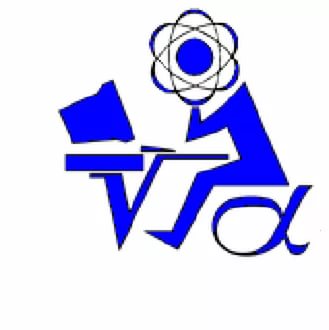 Работу выполнили учащиеся 8 класса:
Кондратьев Данил, Любровский Даниил, 
Руководитель: М.А.  Гостева, учитель физики
Свои способностичеловек может узнать только,попытавшись применить их на деле.Луций Анней Сенека
АКТУАЛЬНОСТЬ
ЦЕЛЬ
ЗАДАЧИ
ИСТОРИЯ ПЛАСТИКОВОЙ БУТЫЛКИ
Пластиковые бутылки великое достижение человечества. Огромный путь проделан от сосудов из тыквы и бараньих бурдюков до пластиковых бутылок.
В современном мире уже никого не удивляет вид пластиковой бутылки. Она появилась менее 50 лет назад - на рынке США в 1970 году.
ПРЕИМУЩЕСТВА ПЛАСТИКОВЫХ БУТЫЛОК
Пустые пластиковые бутылки - прекрасный исходный материал для проведения экспериментов, т.к. они имеют разную форму и объём (от 0,5 до 10 л), прозрачны и прочны, легко деформируются режутся ножницами и прокалываются шилом, герметично закрываются своими крышками и пробками с патрубками от бутылок с моющими средствами. 
При наличии определённых навыков можно сделать пластик податливым, что позволяет создавать на его основе «детали» для будущих опытов. Бутылки из пластика доступны всем, и опыты с ними не требуют никаких материальных затрат.
ПРАКТИЧЕСКАЯ ЧАСТЬ
26 ОПЫТОВ ПО РАЗНЫМ РАЗДЕЛАМ ФИЗИКИ:

Молекулярная физика
Давление твёрдых, жидких и газообразных тел
Механика
Оптика
ПЛАН ПРОВЕДЕНИЯ ОПЫТА
Все опыты проводятся по единому плану:
название, например «Брызгалка»,
цель,
оборудование,
ход работы,
результат,
объяснение, 
дополнительная информация
ТЕПЛОВОЙ ФОНТАН
РАКЕТА
ВОДЯНОЙ ДВИГАТЕЛЬ
СВЕТЯЩАЯСЯ СТРУЯ
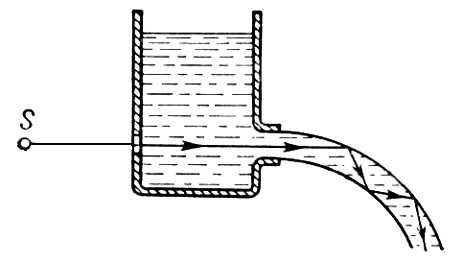 Схема установки
ЗАКЛЮЧЕНИЕ
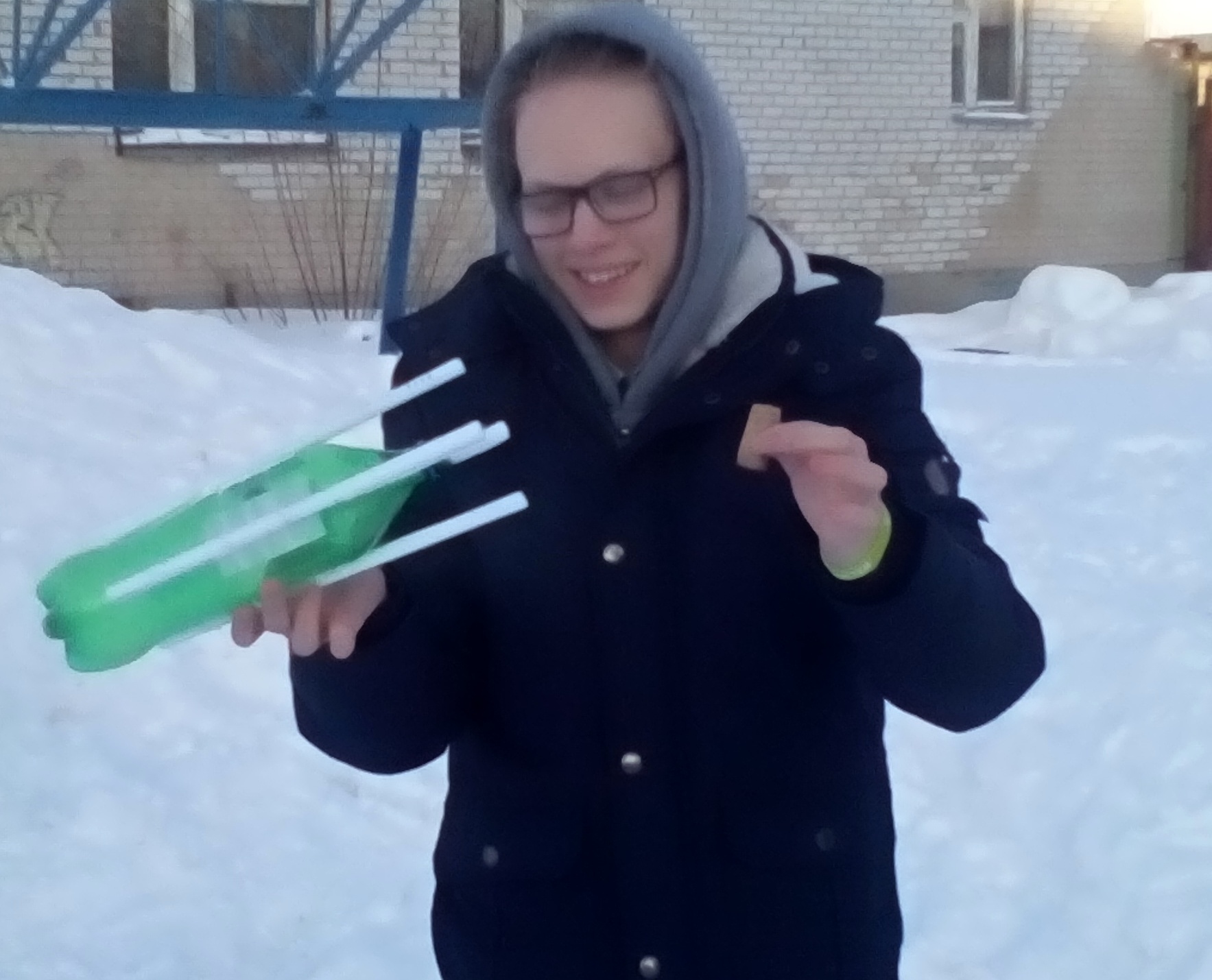 Наблюдать за опытом проводимым учителем, интересно. Проводить эксперименты с приборами, сконструированными и сделанными своими руками, интереснее вдвойне. В таких опытах легко установить взаимосвязь теории и практики
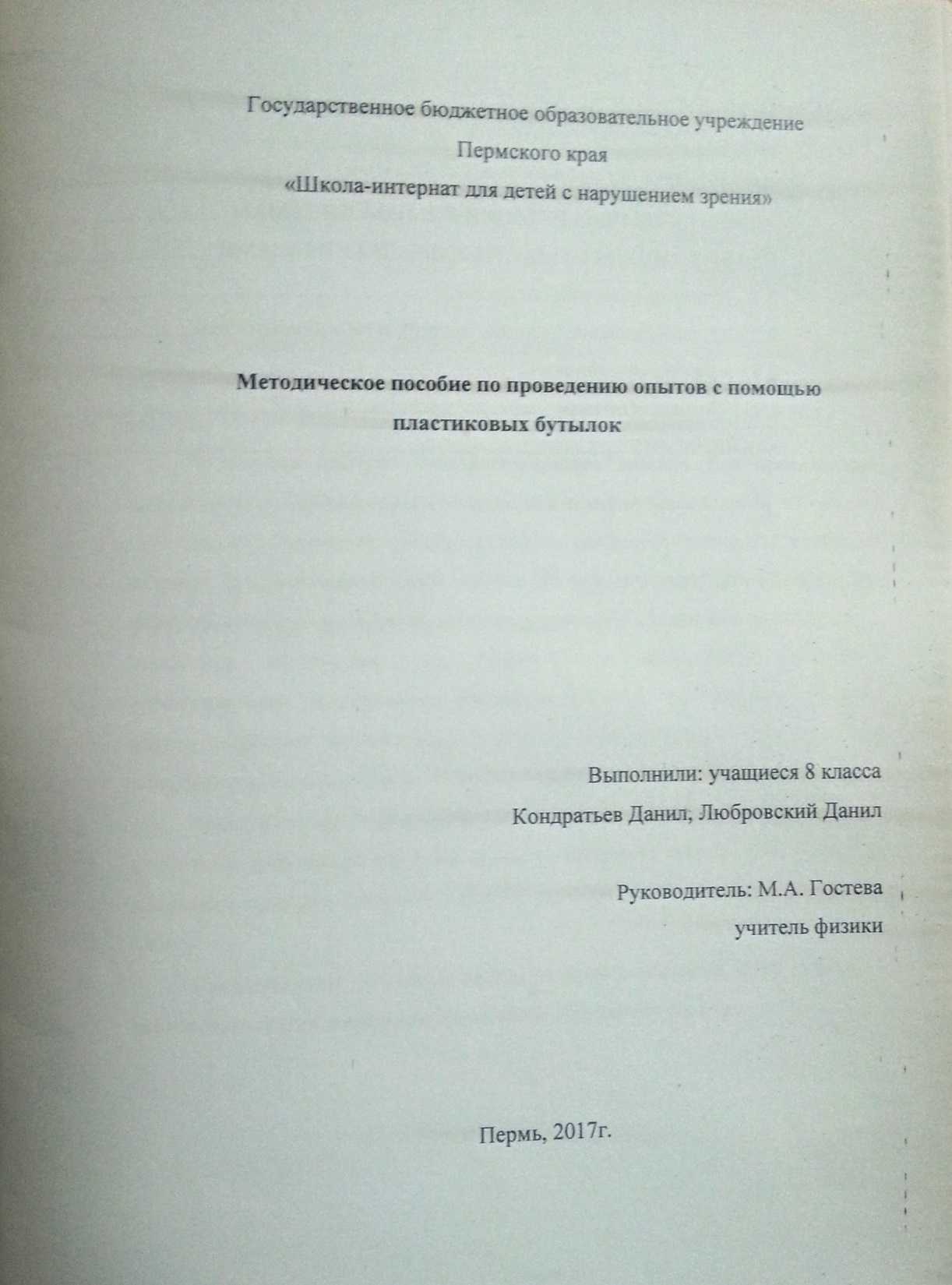 РЕКОМЕНДАЦИИ УЧАЩИМСЯ
Рекомендуем повторить данные опыты в свободное время, например, на каникулах – и полезно, и интересно. 
Для удобства мы подготовили методический сборник «Опыты с пластиковыми бутылками»
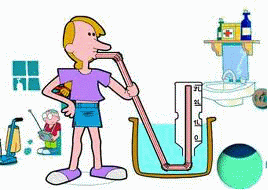 СПАСИБО ЗА ВНИМАНИЕ!
В шутку и всерьёз…
Для чего нам учиться?
Чтобы на дуре не жениться,
Чтобы аттестатом гордиться 
И президентом становиться!